On Cross Section Correlations,  Uncertainty Reduction and Calibration from Integral Data
A.Trkov, R.Capote, O. Cabellos
IAEA, Vienna, Austria
ETSII/UPM Madrid, Spain
Background
Current IAEA CIELO covariances based on measured differential data lead to large uncertainties in criticality benchmarks (keff~1-2%)
Small calibration of mean values have been employed to improve C/E without changing ND uncertainties 
Close alignment with benchmark values does not mean low uncertainty (e.g., HEU bare assemblies have a spread of ~1.5% in spite of quoted low uncertainties)
Some correlations are not present in differential data, but appear only when integral data are introduced
e.g., nu-bar and fission cross section
Such correlations are (likely) benchmark-dependent
Such correlations reduce keff
Model
Eq. (1):
Godiva
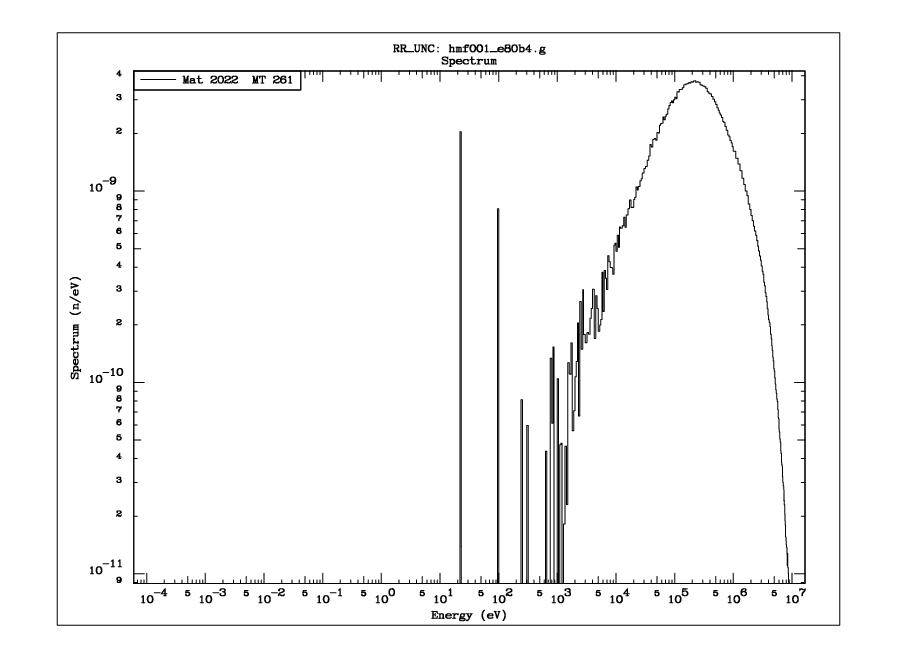 Big Ten
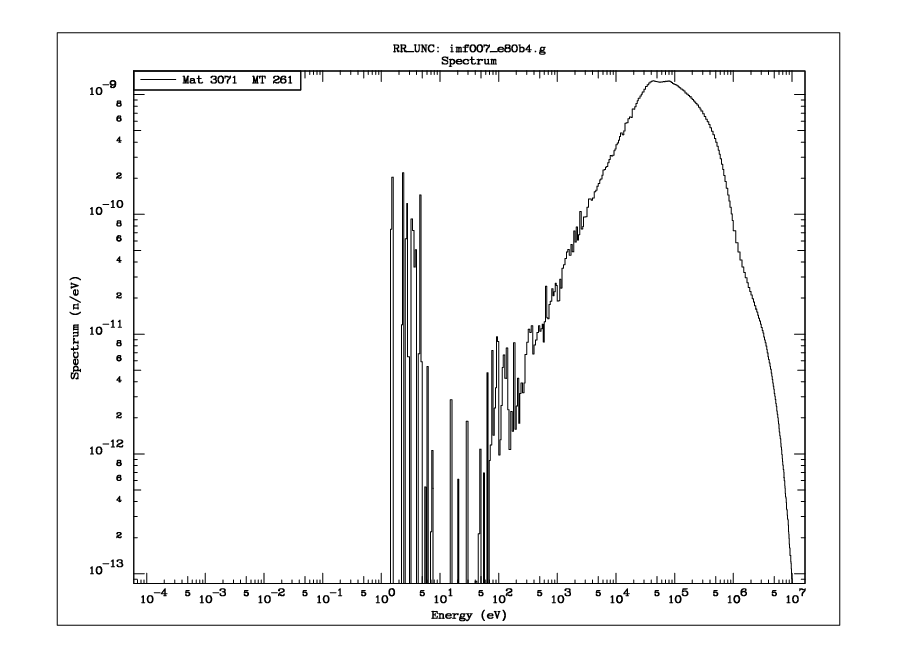 HISS
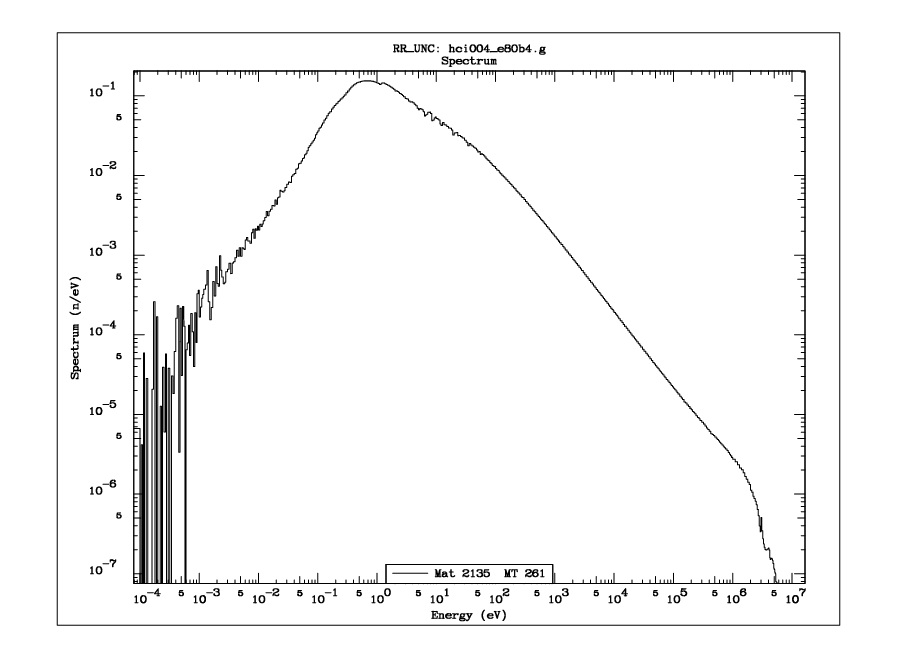 Simple model input data
Cross sections averaged over benchmark spectra and the corresponding uncertainties were calculated with the RR-UNC code using “e80b4” data and MCNP calculated benchmark spectra. The keff uncertainties are 2-sigma benchmark values.
Simple model-based correlations(due to integral benchmark data)
Correlations are derived from Monte Carlo sampled keff  using Eq.(1) 
with the integral constrain that keff(sampled) = keff(MC) ± Δkeff (exp) ).rnd
where rnd is a random number in the range [-1:1]
Correlation coefficients are calculated with cross sections averaged over different parts of the spectrum as indicated.
The thermal value is taken from Standards-2017.
Reduction in uncertainties(due to integral benchmark data)
Reduction in k_eff uncertainties
Dependence on mean values (calibration effect)
The HISS benchmark has an offset of ~1500pcm in the calculated keff
Calibrating keff to 1 (changing the evaluation mean values to get keff=1, while preserving uncertainties) has a minimal effect on derived uncertainties and correlations for cross sections (“adjusted”)
Increasing the mean value of  by 0.2% without changing the uncertainty has a similarly negligible effect on uncertainties and correlations
Dependence on mean values (HISS)

Implicit correlations due to calibration are negligible !!
Conclusions
Introducing correlations from considering experimental integral constrains (criticality benchmarks) may reduce the calculated uncertainties but:
Correlations depends on selected benchmark
Due to benchmark-dependence additional correlations (and reduced parameter uncertainties) should only be applied in derived files
(Small) changes to mean values (calibrations) do not introduce correlations – these are introduced only when new information is added (e.g. integral experiment data)